Муниципальное бюджетное дошкольное образовательное учреждение «Детский сад общеразвивающего вида «Дюймовочка»
Консультация
Развитие воображения и творческих способностей посредством конструирования у детей дошкольного возраста.
Подготовила 
воспитатель
Лазарева Светлана Павловна
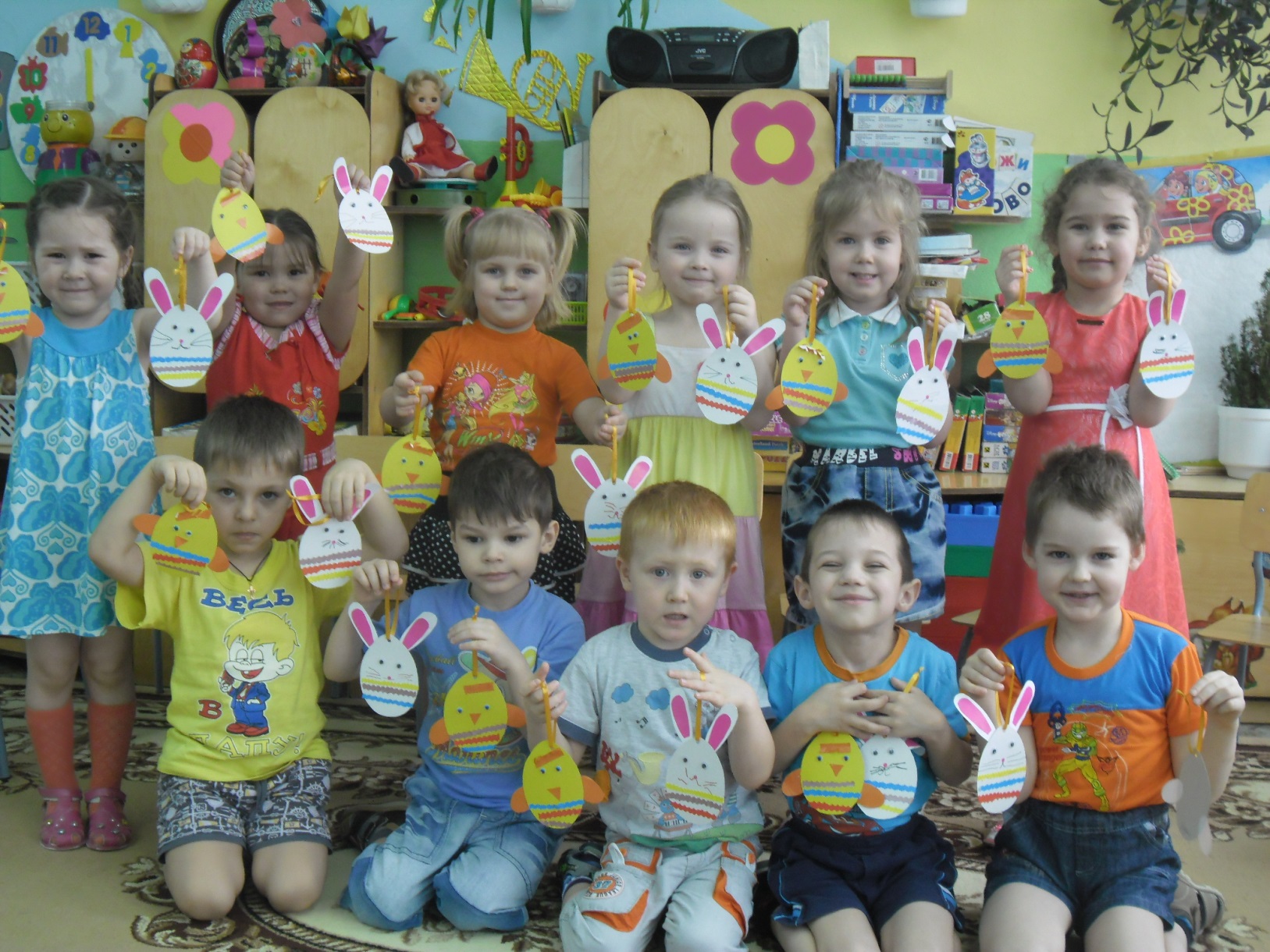 «Истоки творческих  способностей
 и дарований детей – на кончиках их пальцев».
  В.А.Сухомлинский
Творчество – это сознательная целеполагающая, активная деятельность человека, направленная на познание и преобразование действительности, создающая новые оригинальные, ранее не существовавшие  предметы. 
С.И.Ожегов
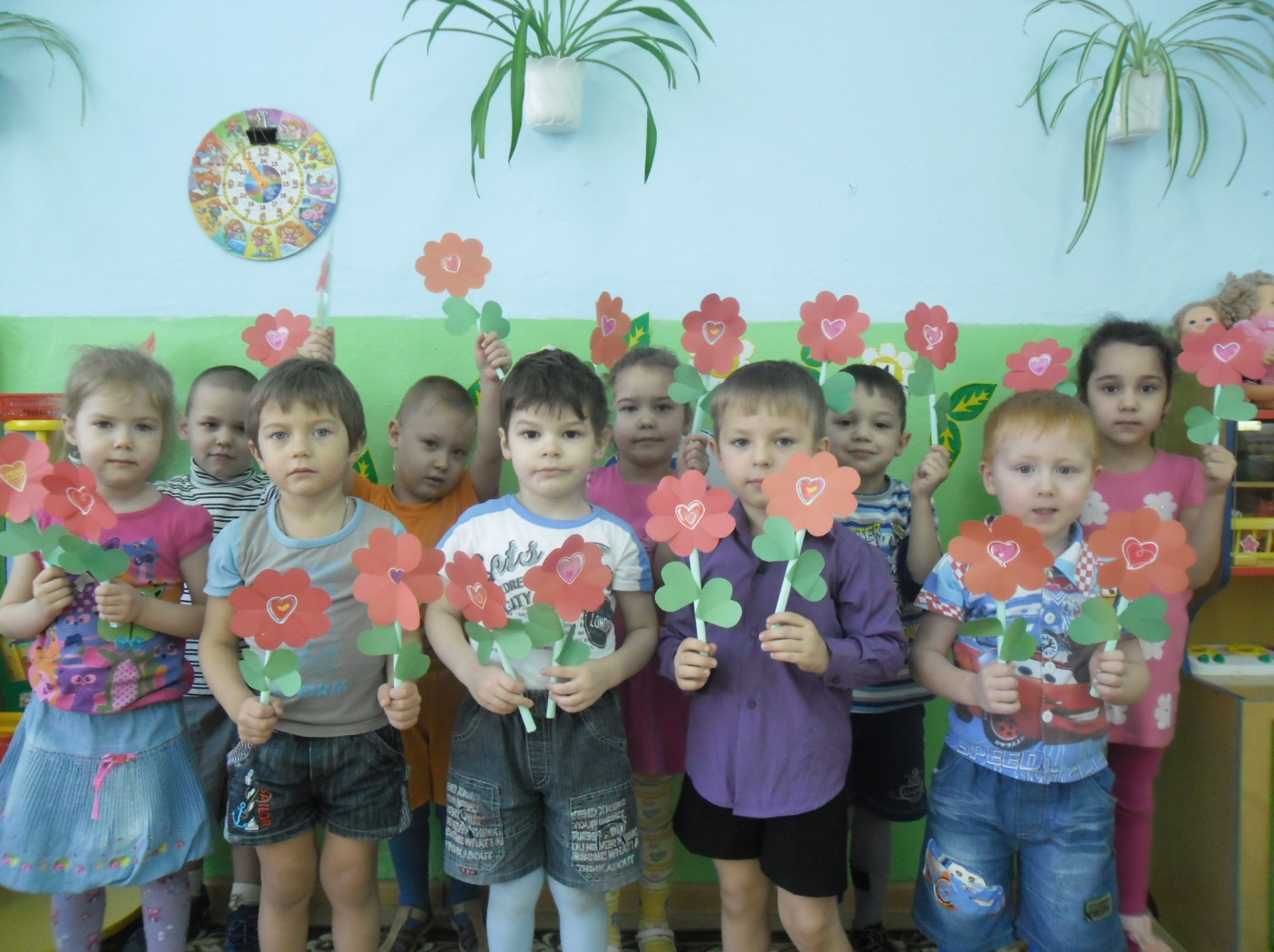 Воображение – способность человека к построению новых образов путем переработки психических компонентов, приобретенных в прошлом опыте.
Л.С.Выготский
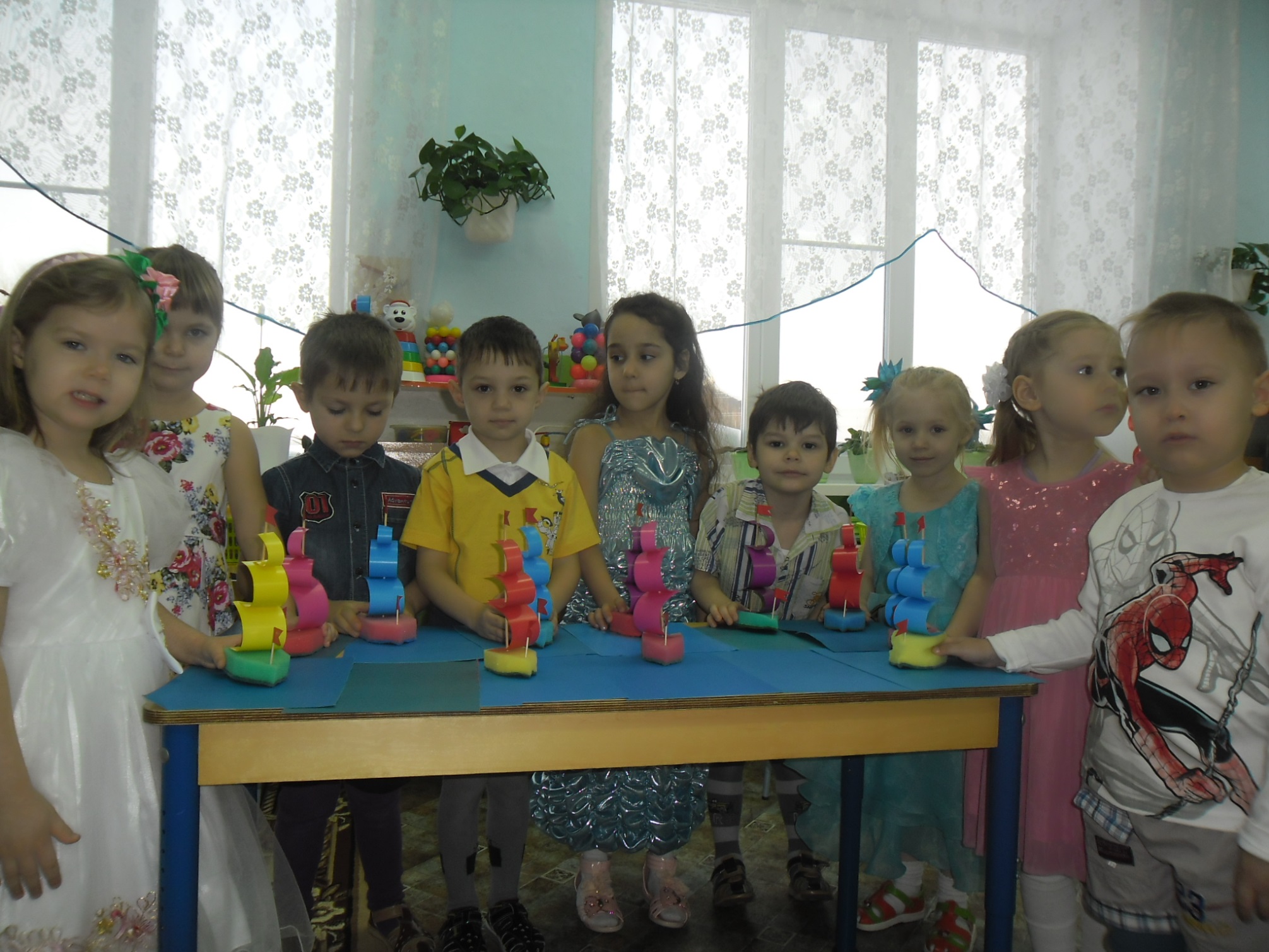 Название конструктивной деятельности происходит от латинского слова 
constructio - построение.Под детским конструированием понимается деятельность, в которой дети создают из различных материалов (бумаги, картона, дерева, специальных строительных наборов и конструкторов) разнообразные игровые поделки (игрушки, постройки).
Два вида конструирования:
техническое
      художественное
В зависимости от того, из какого материала дети создают свои постройки и конструкции, различают:
конструирование из строительных материалов;
конструирование из бумаги, картона, коробок, катушек и других бросовых материалов;
конструирование из природного материала.
Конструирование из
строительного материала
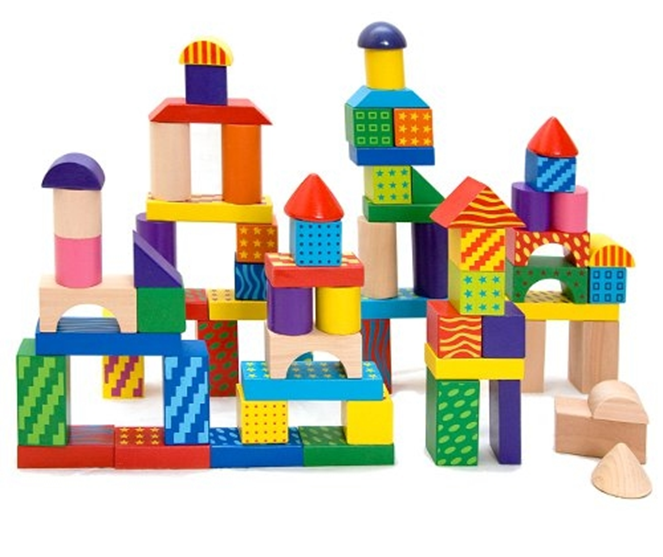 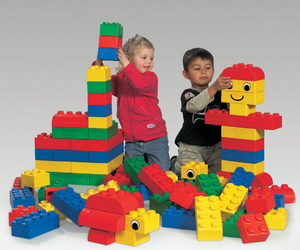 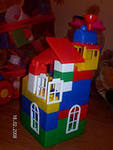 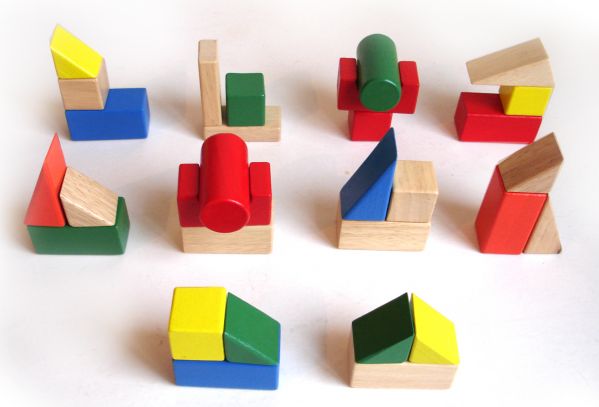 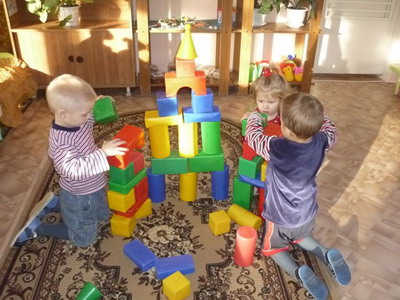 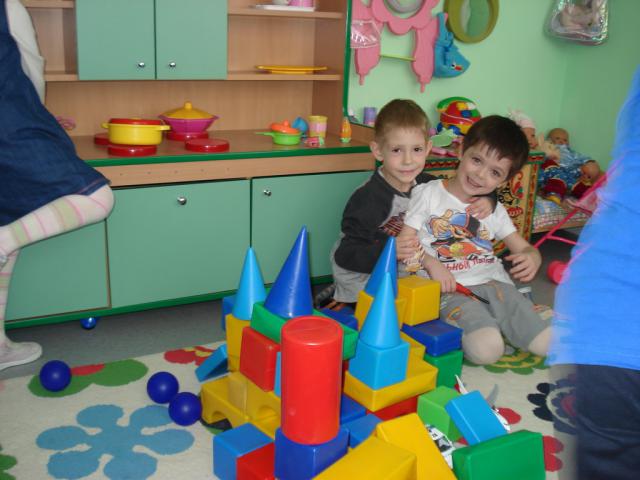 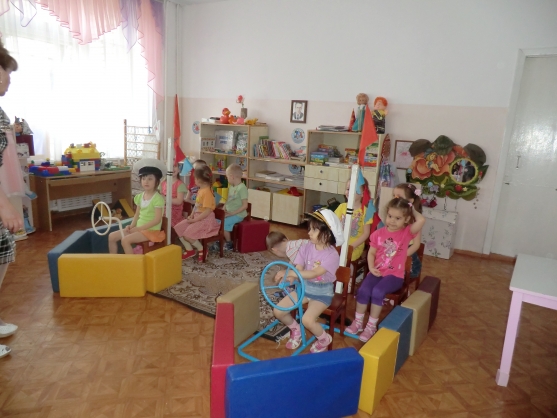 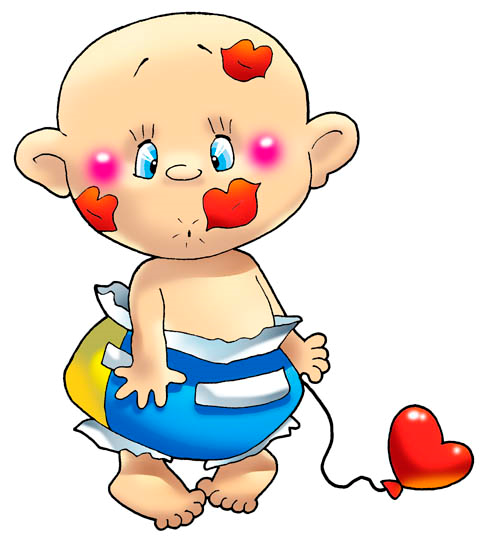 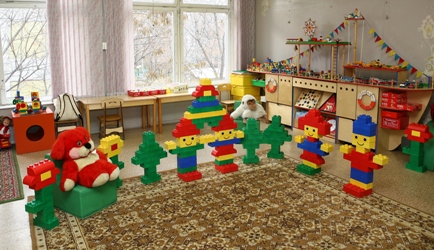 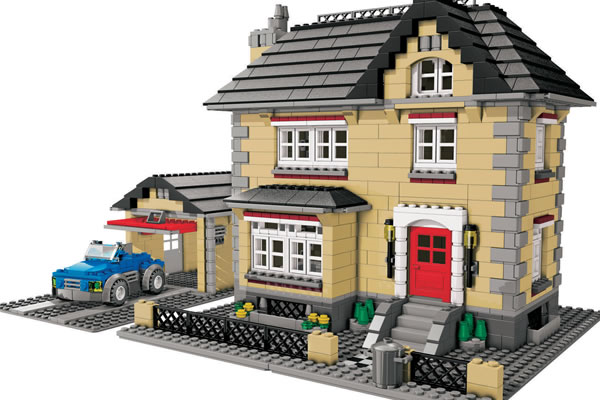 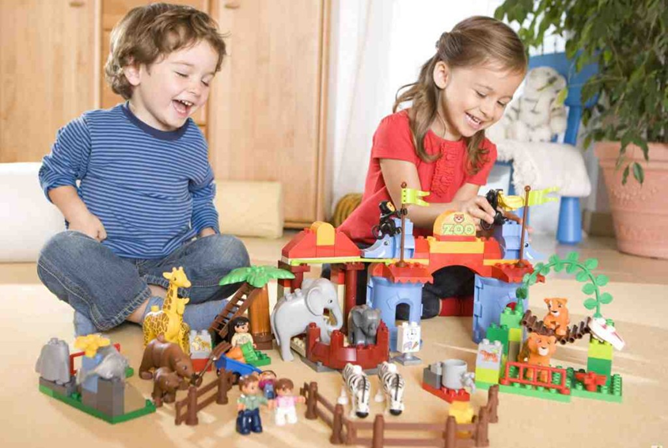 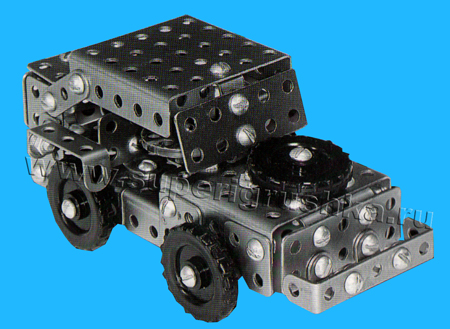 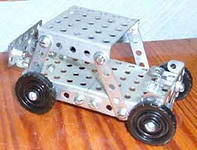 Конструирование из бумаги
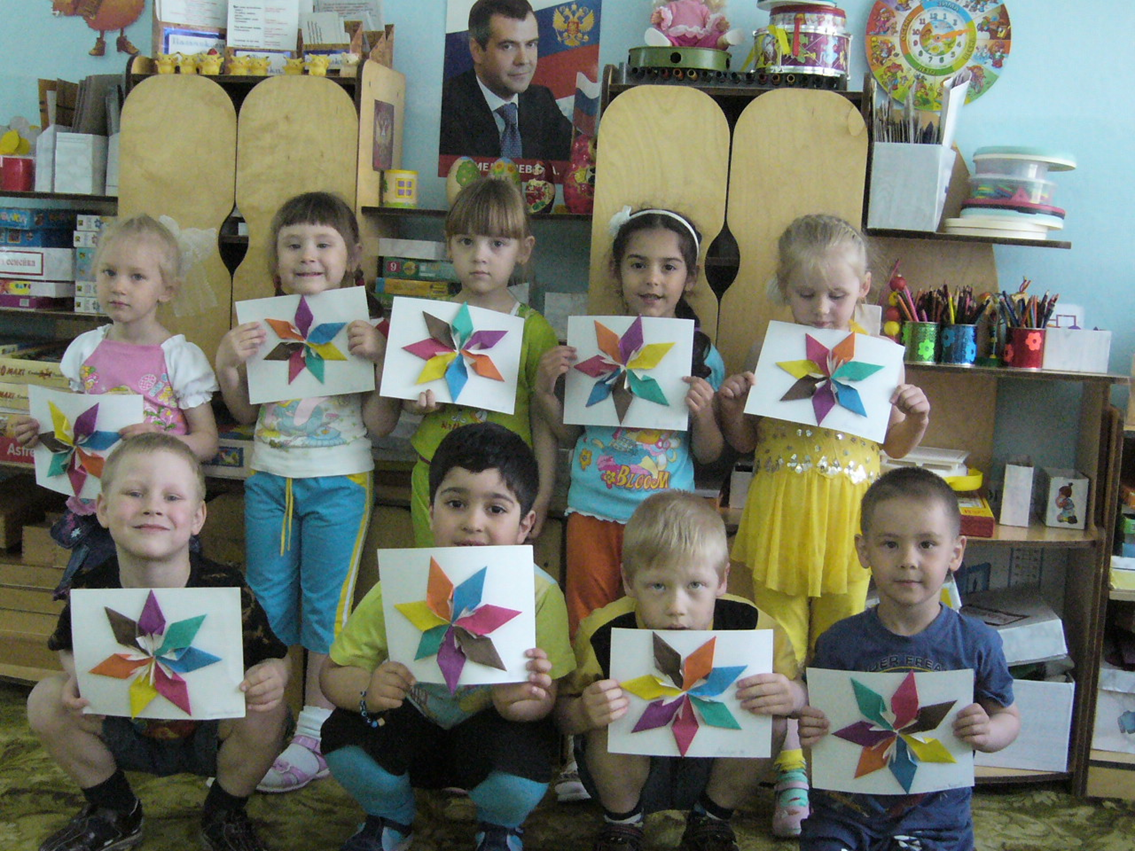 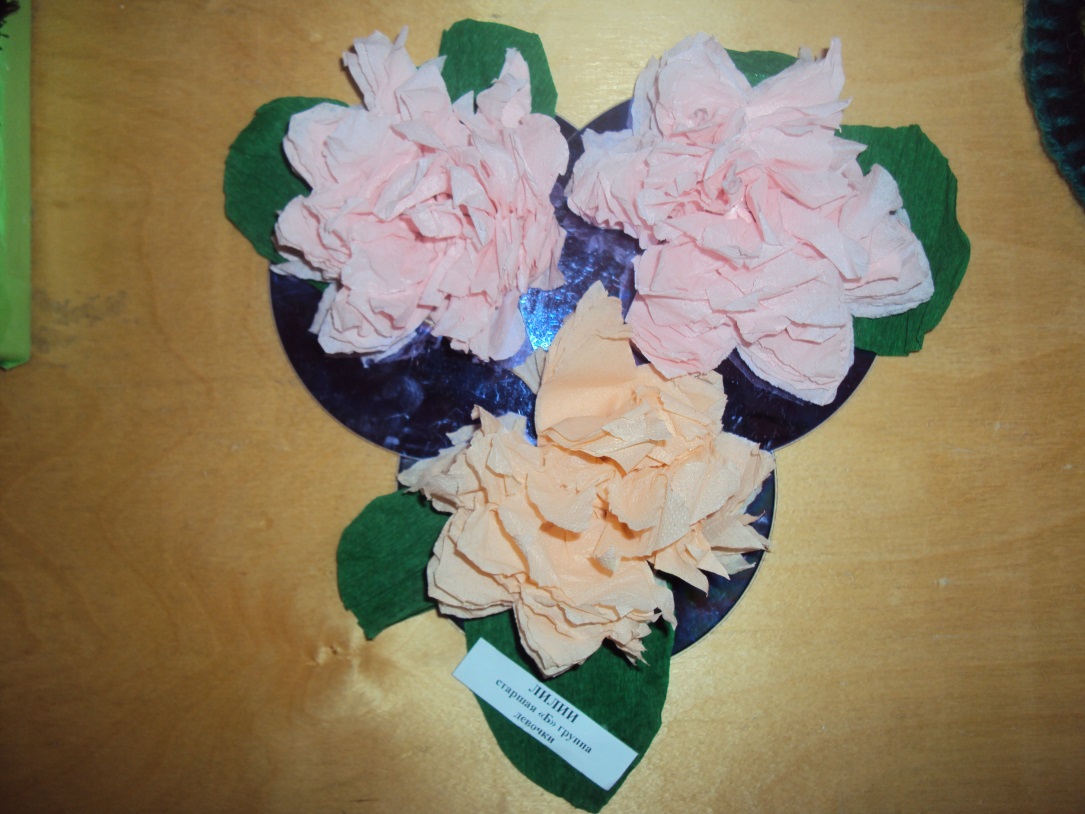 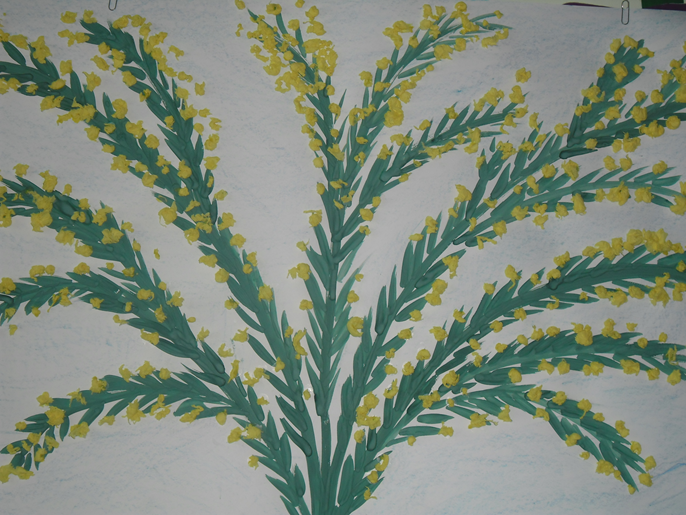 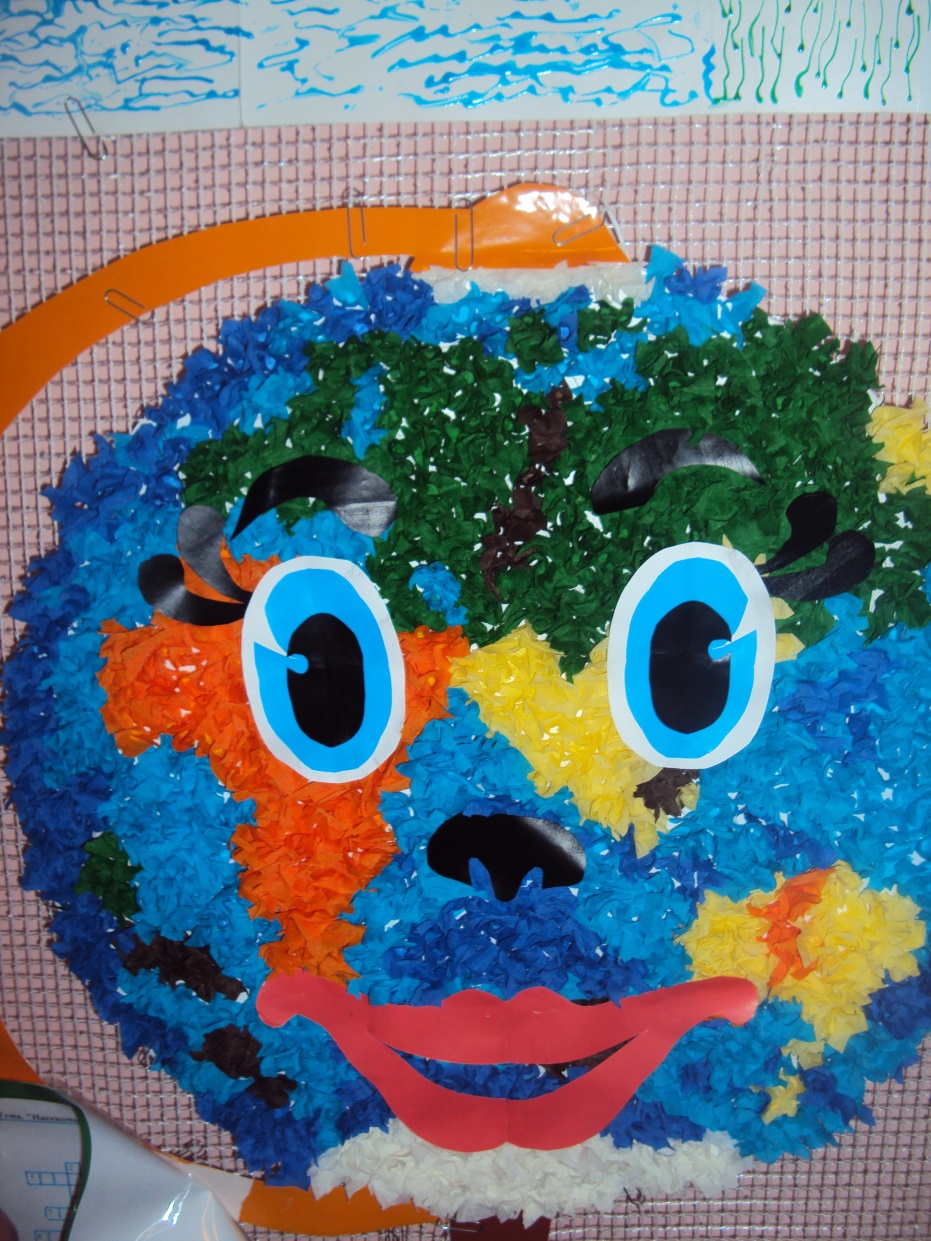 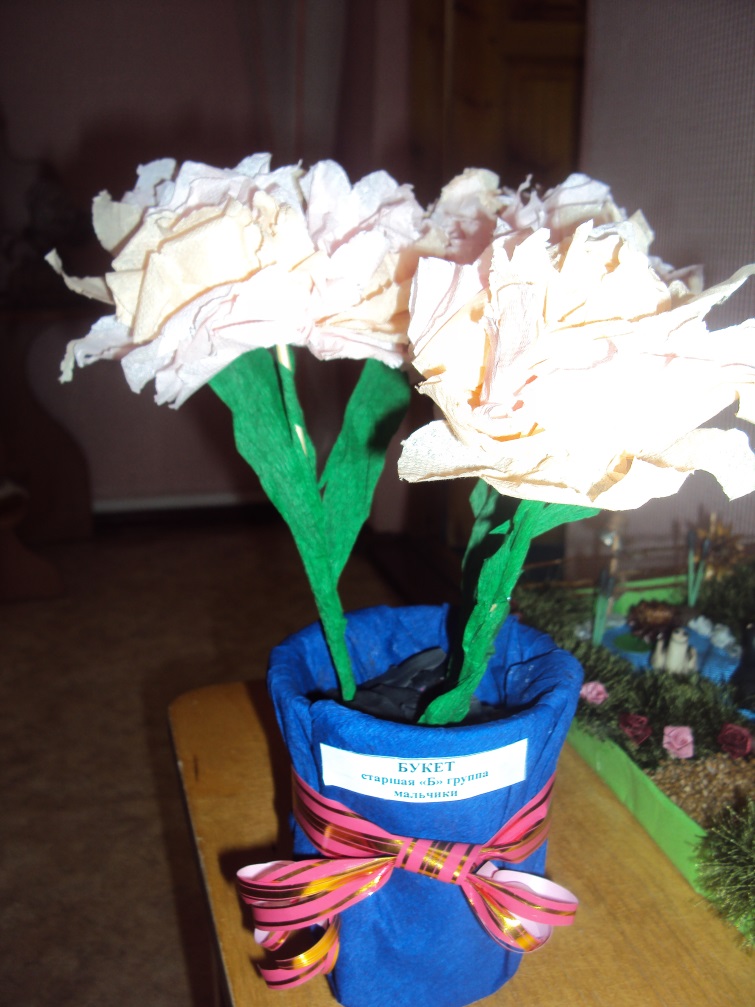 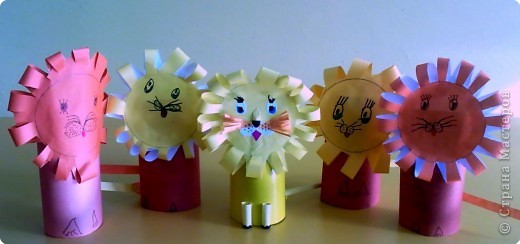 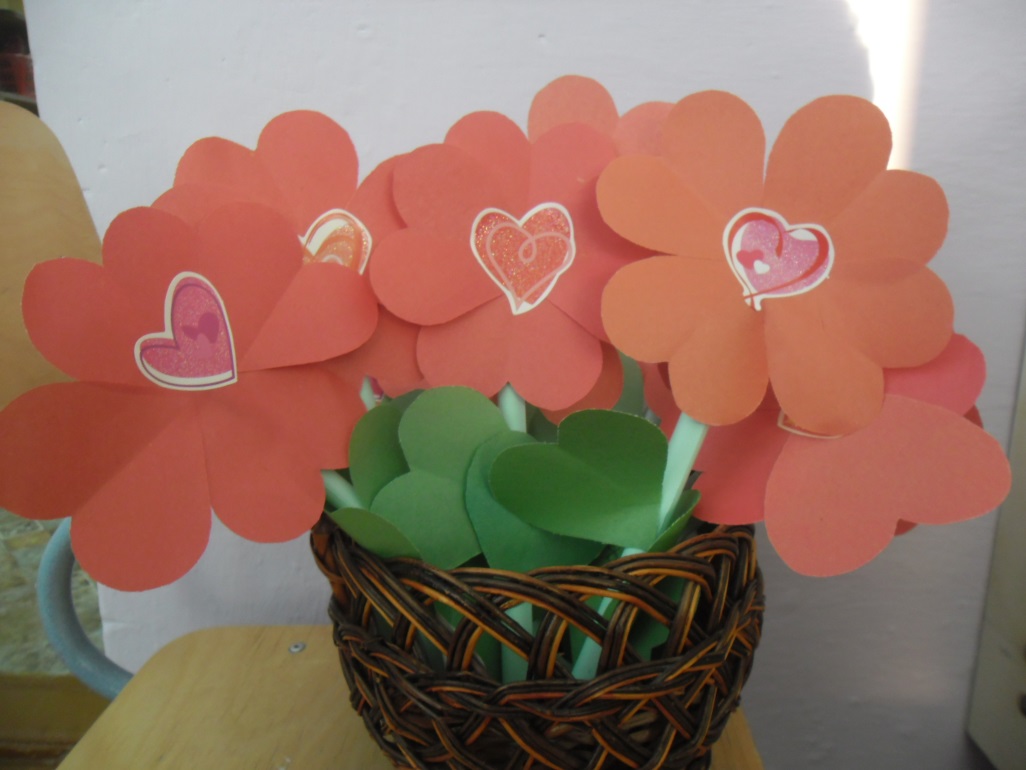 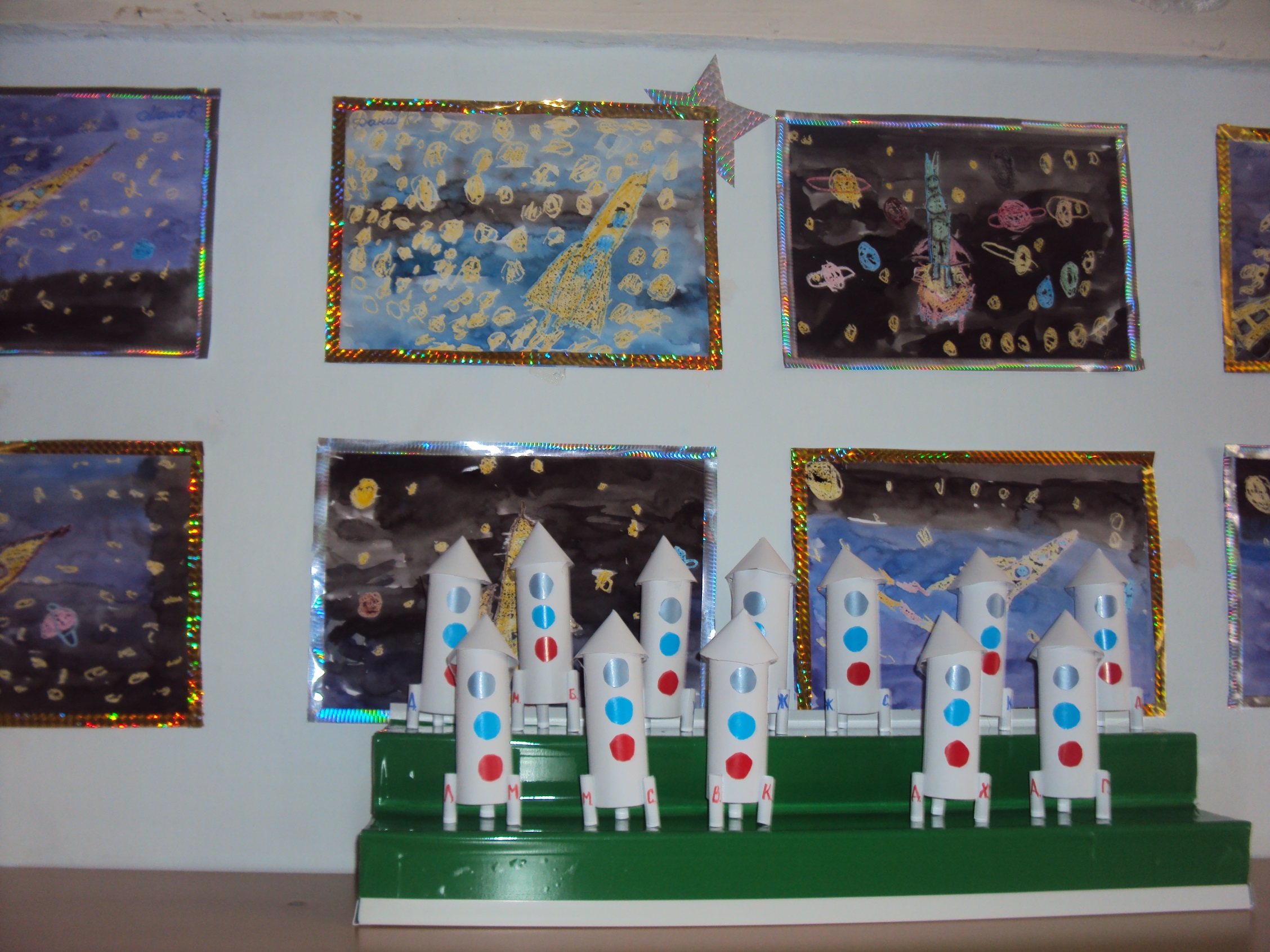 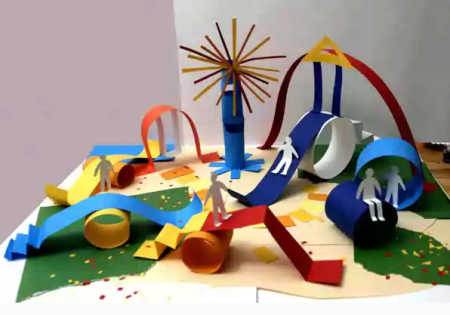 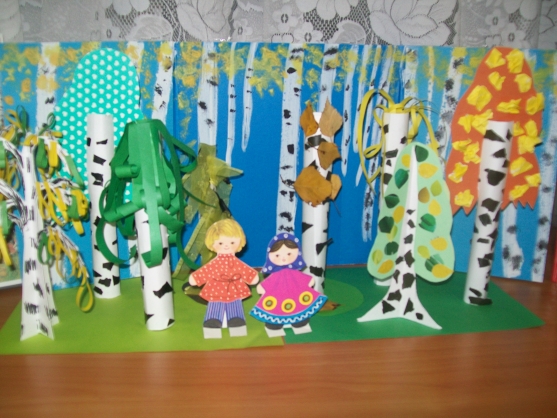 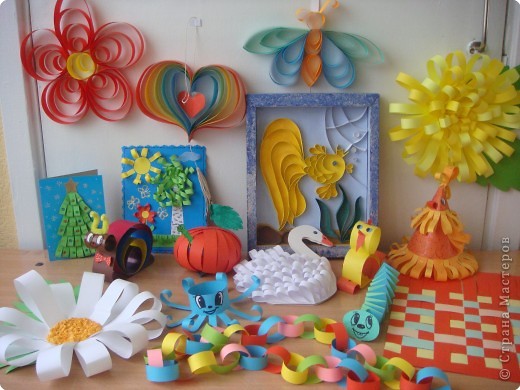 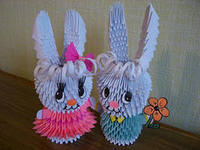 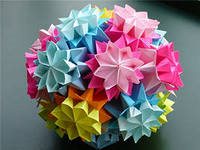 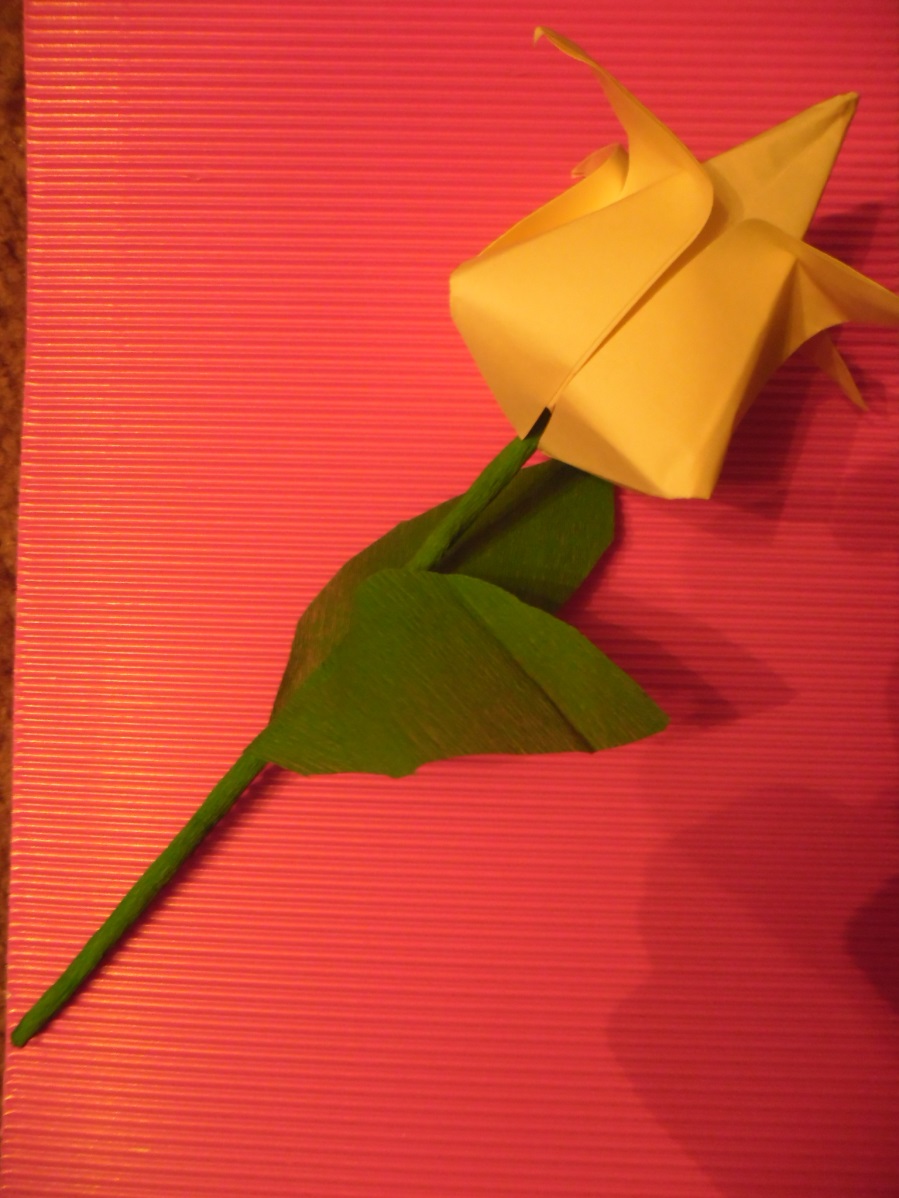 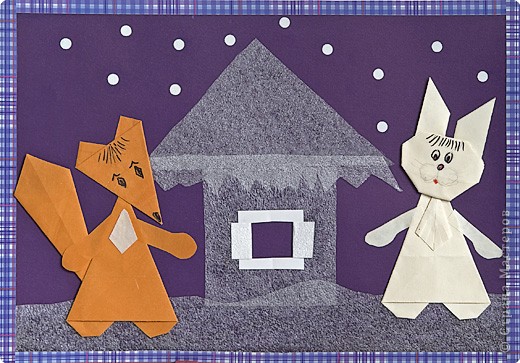 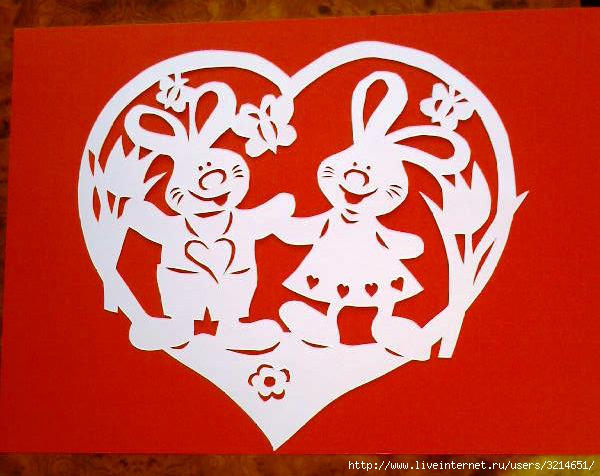 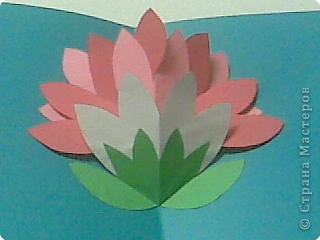 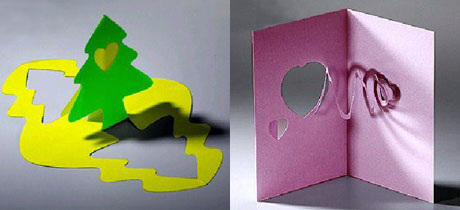 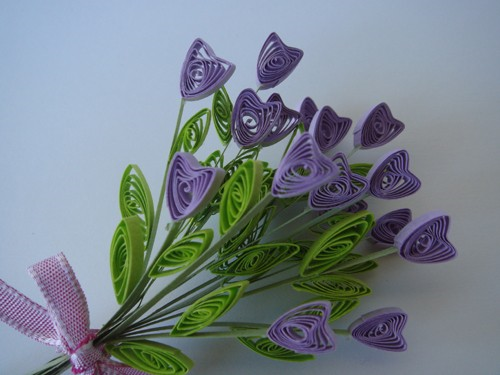 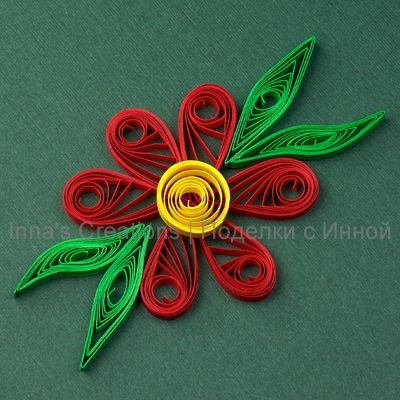 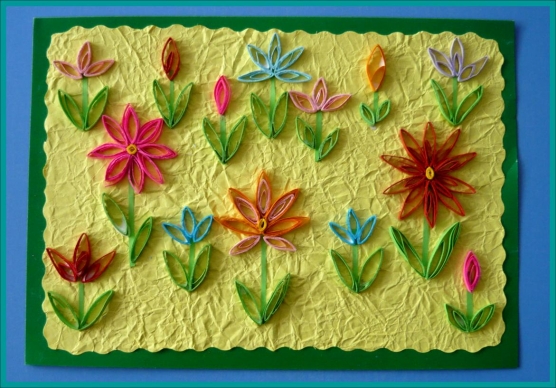 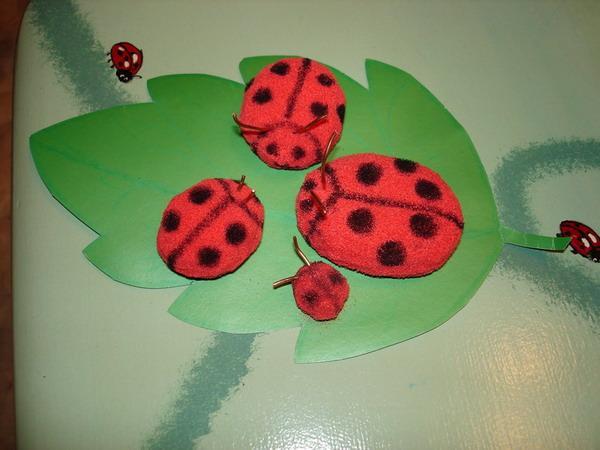 Конструирование
из бросового материала
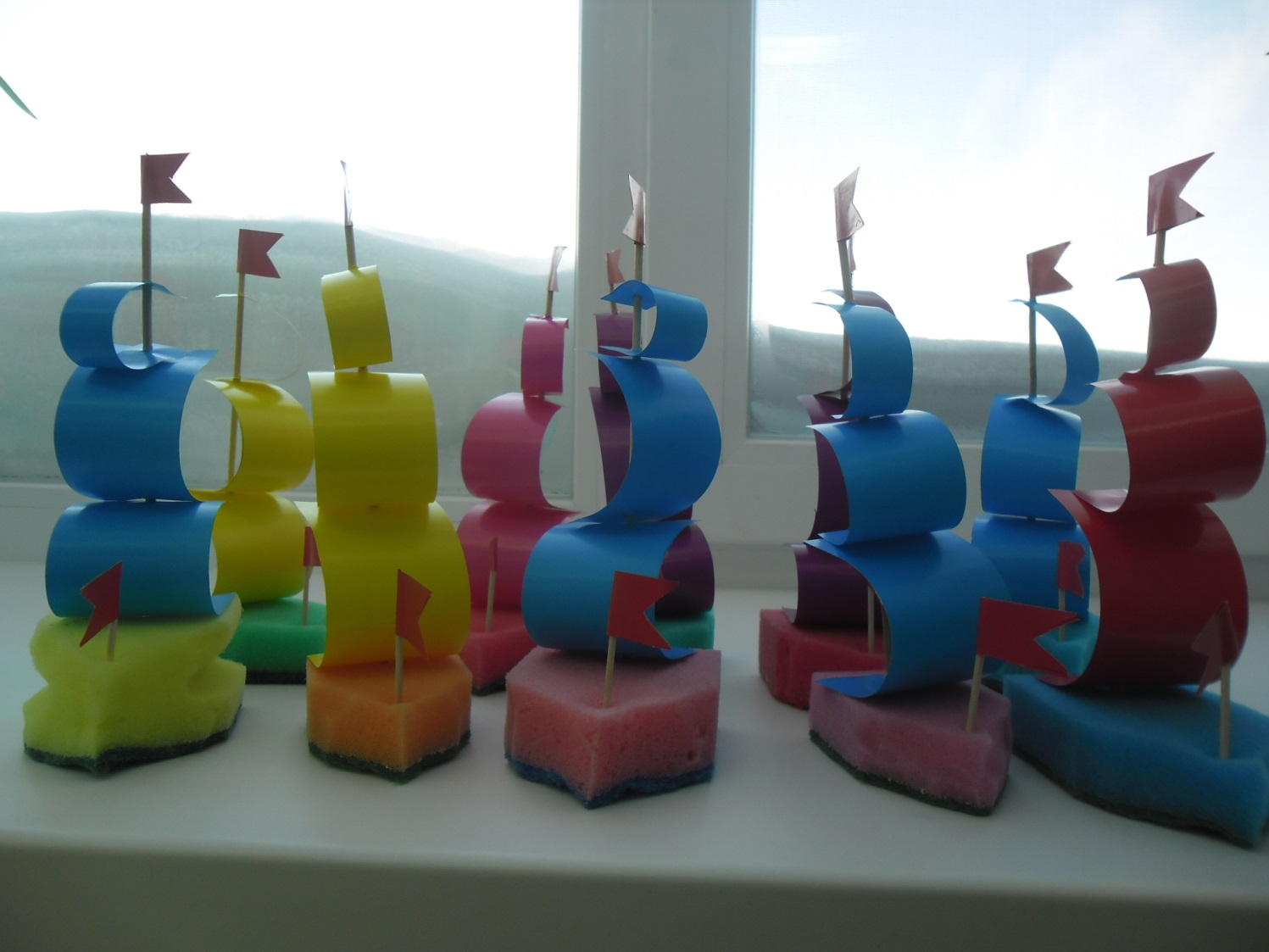 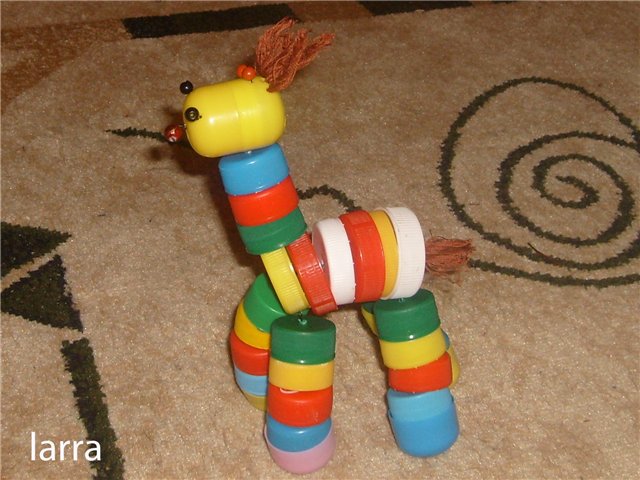 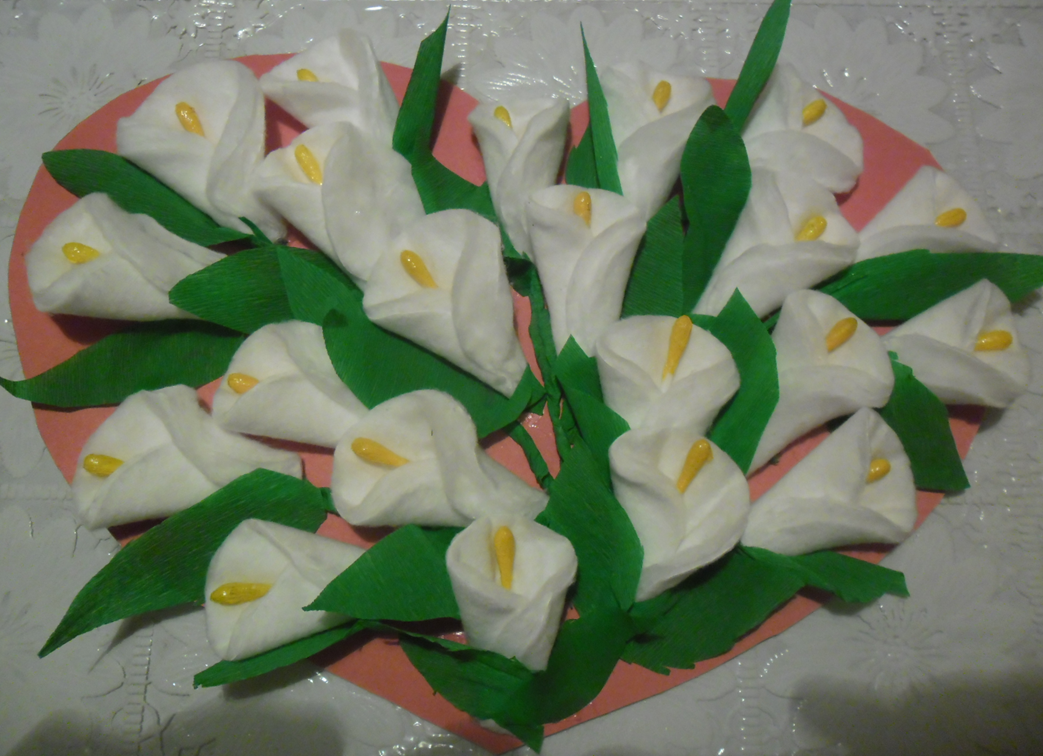 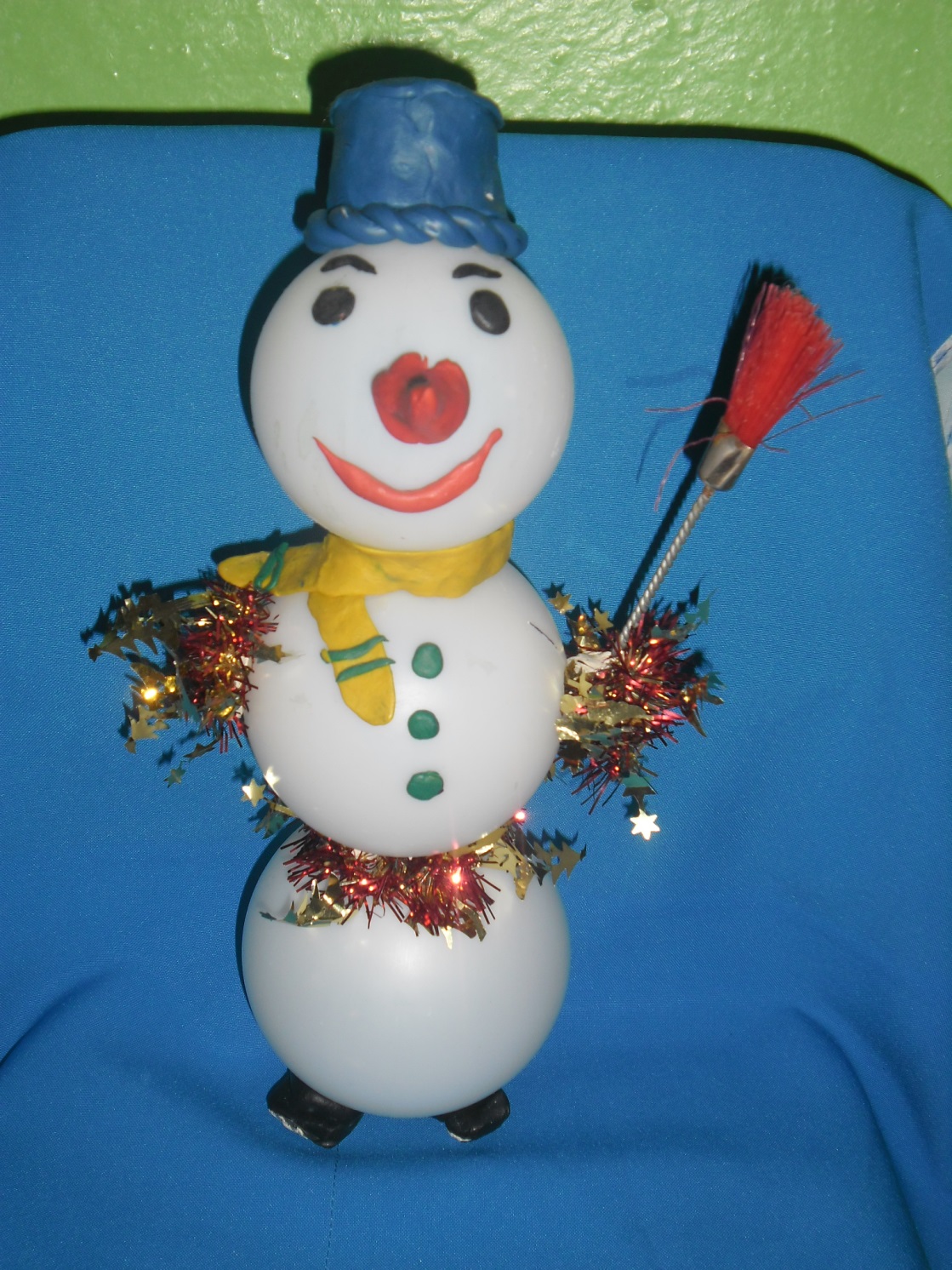 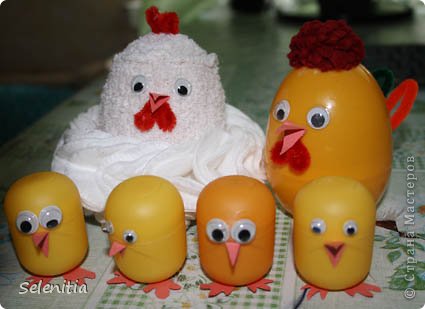 Конструирование из
природного материала
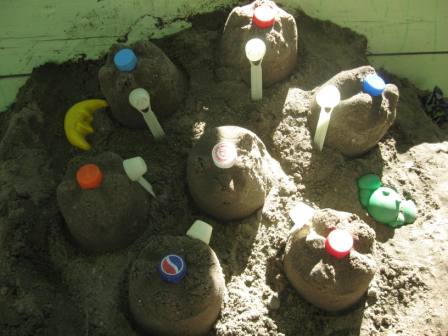 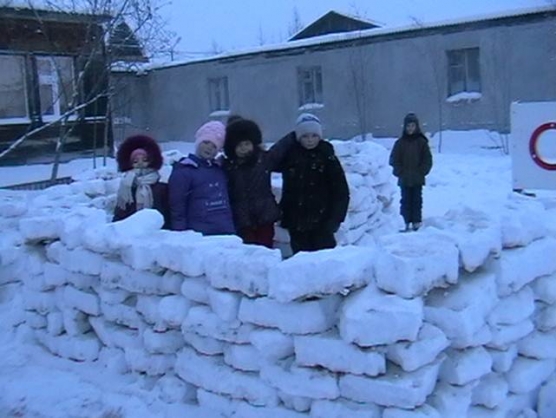 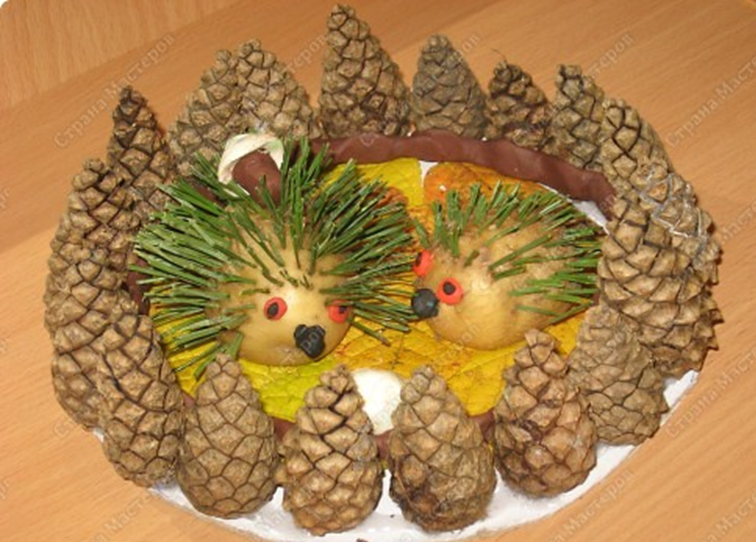 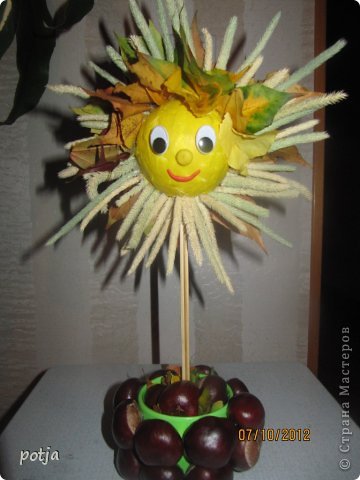 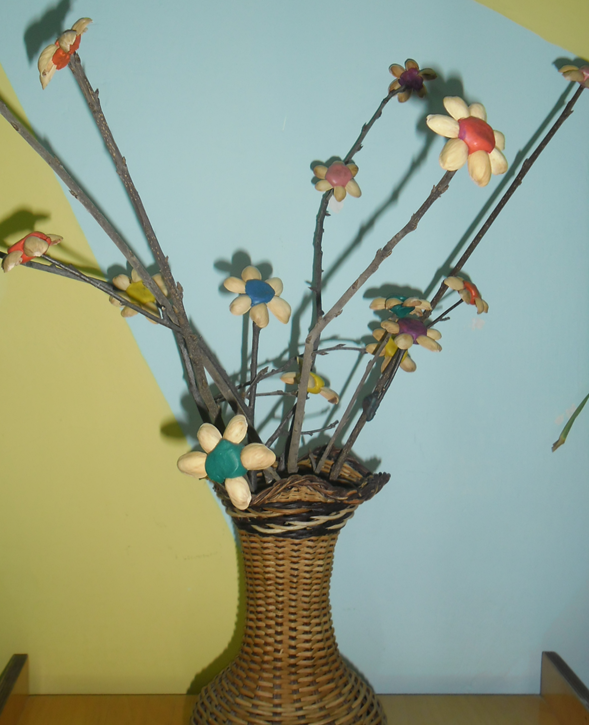 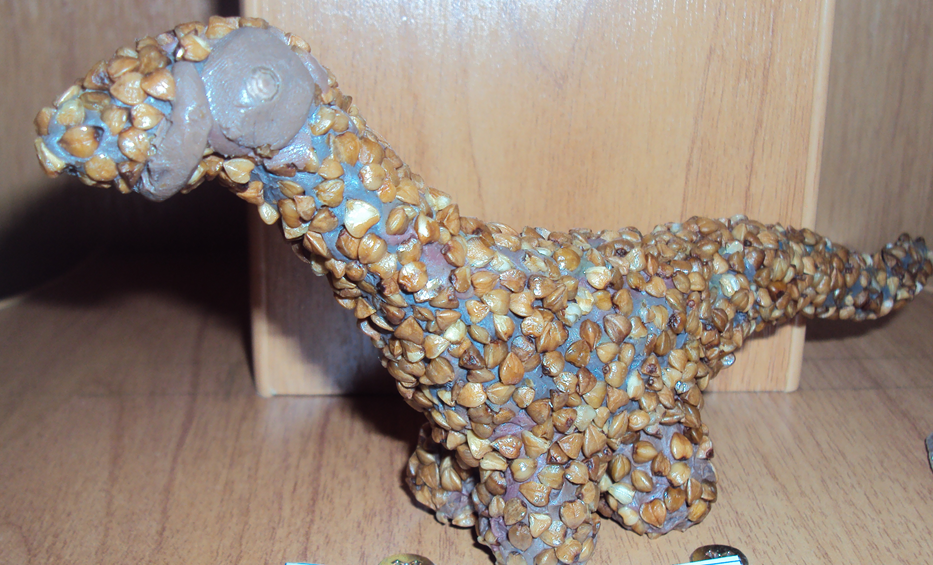 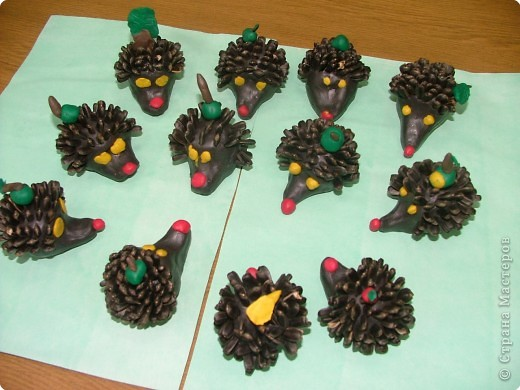 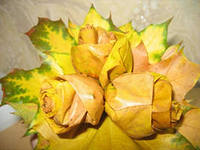 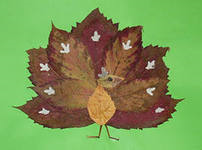 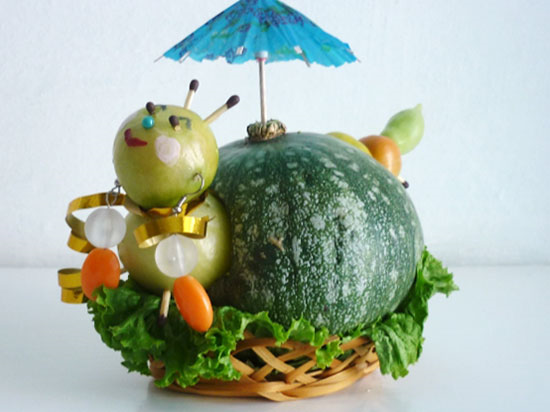 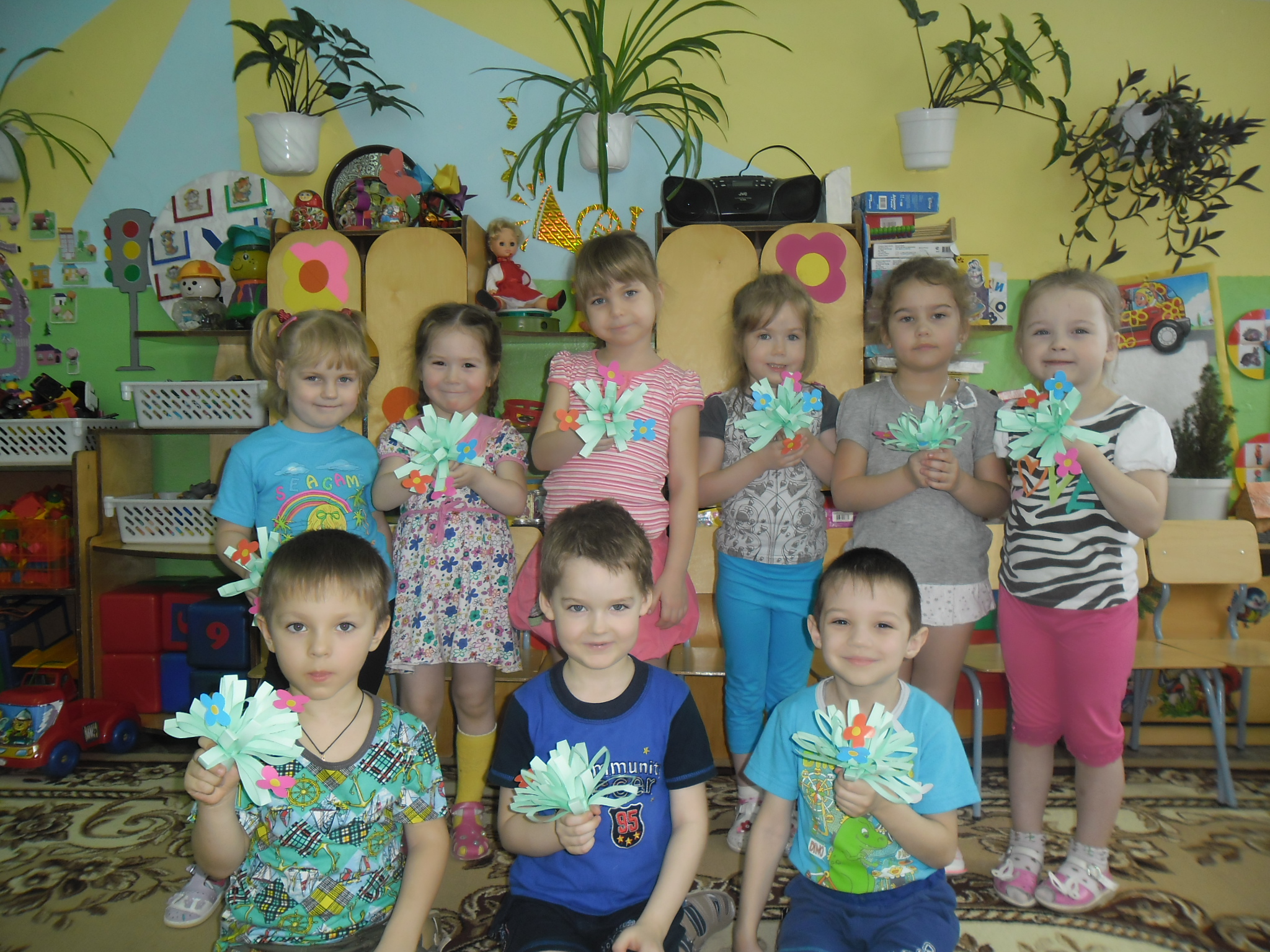 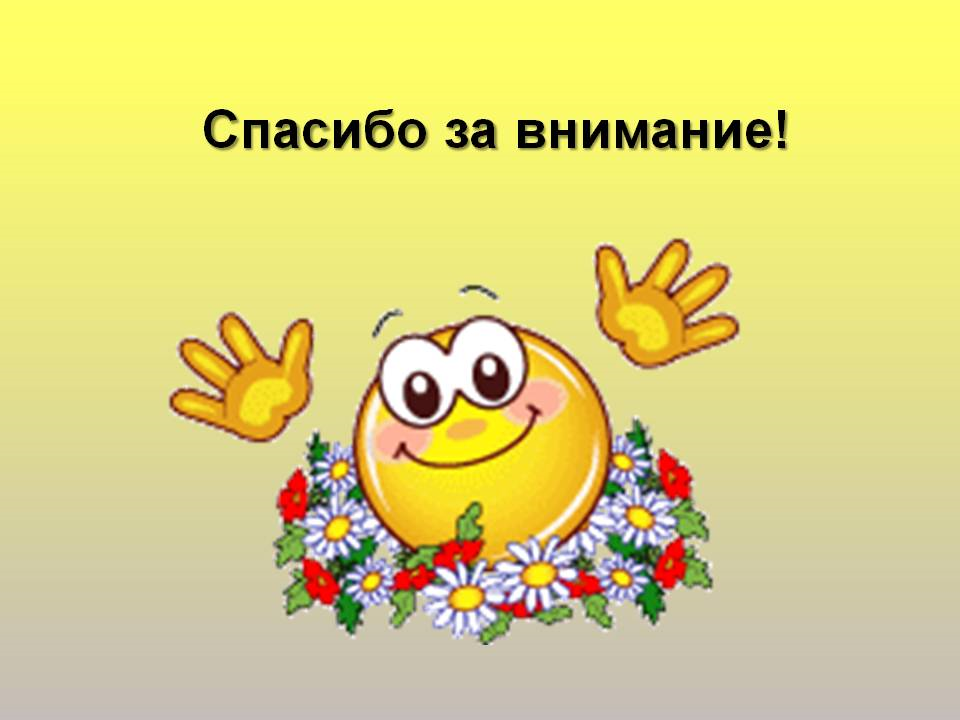